Quantum State-Channel Duality applied to Particle Physics* Clelia Altomonte** (she/her)IPPP Workshop: Quantum Computing for High-Energy Physics19th-20nd September 2023Durham
C
*C. Altomonte, and A.J. Barr, “Quantum State-Channel Duality applied to Particle Physics”(2022).

**MMathPhys dissertation project; King’s College London, TPPC probationary PhD student.
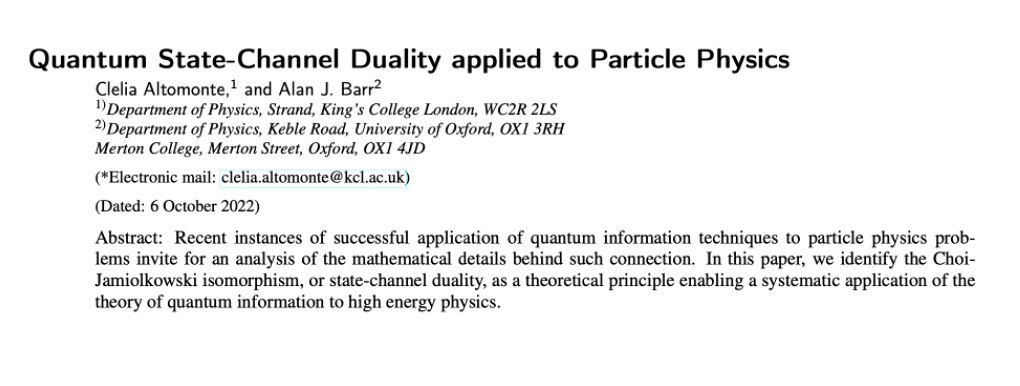 1
Motivation
«[…] you can describe it fully in several different ways without immediately knowing that you are describing the same thing. […]

I, therefore, think that a good theoretical physicist today might find it useful to have a wide range of physical viewpoints and mathematical expressions of the same theory. […]»

						Richard Feynman
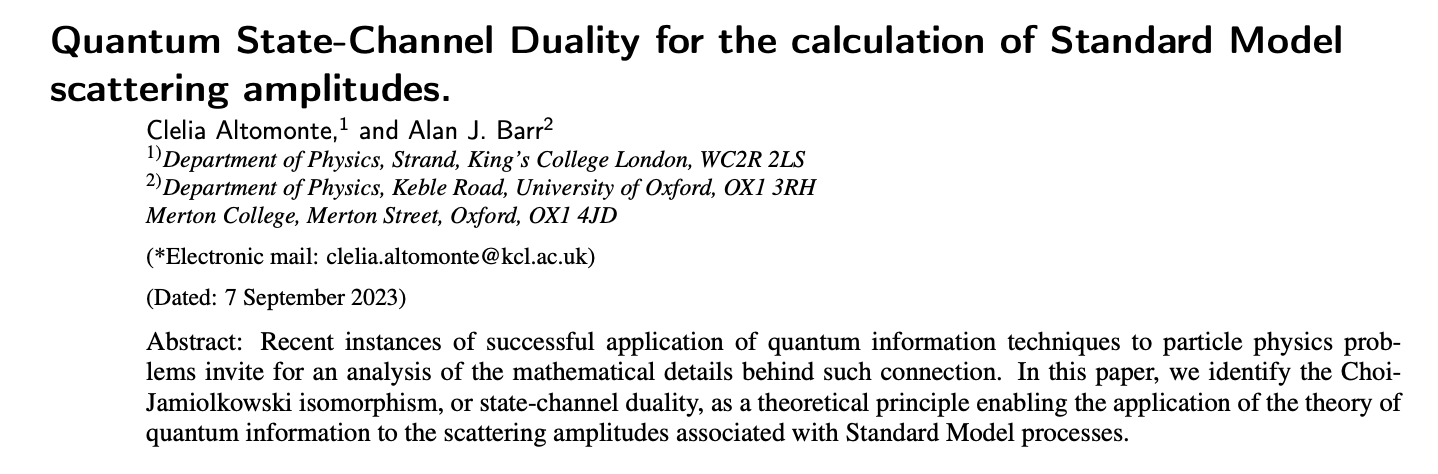 2
Outline
3
Colliders as quantum computing implementations
Four conditions for quantum computing implementation [Nielsen and Chuang, 2010]:
4
State-Channel duality
In quantum information theory, the initial and final states of a qudit are connected through operations called quantum channels.  (One or more quantum operations (where B(H) is the bounded operator B on H )

Can we find quantum channels connecting the density matrices describing the initial and final states of particle physics processes? 

YES, because of State-Channel duality (or Choi-Jamiolkowski isomorphism)
5
is isomorphic to
[A. Ekert, 2022]
6
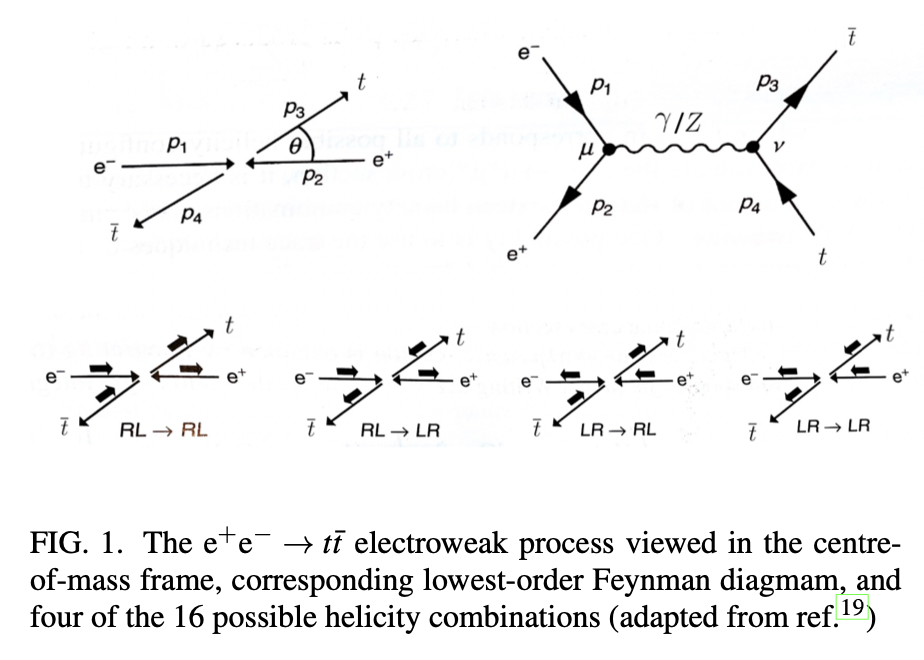 [M. Thomson, 2021]
7
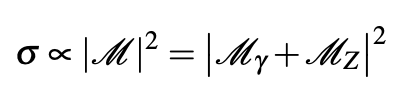 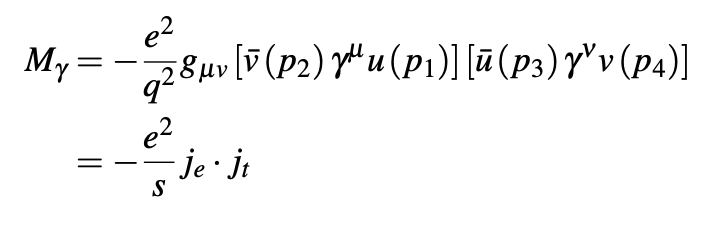 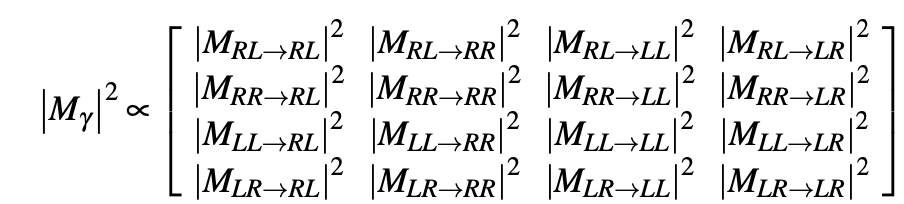 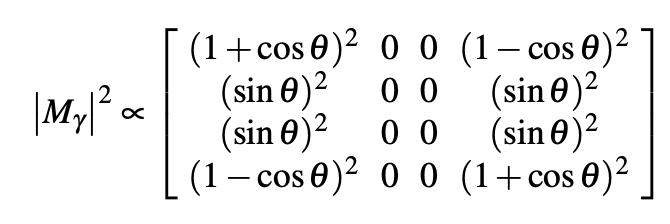 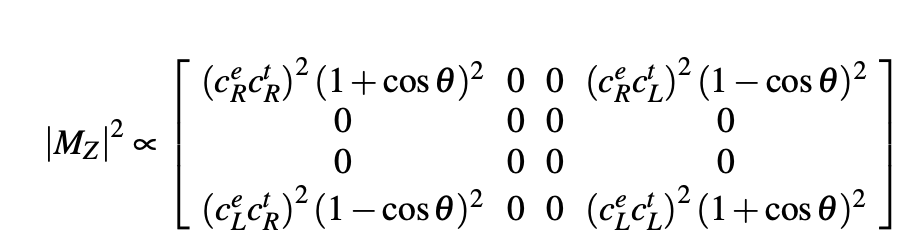 8
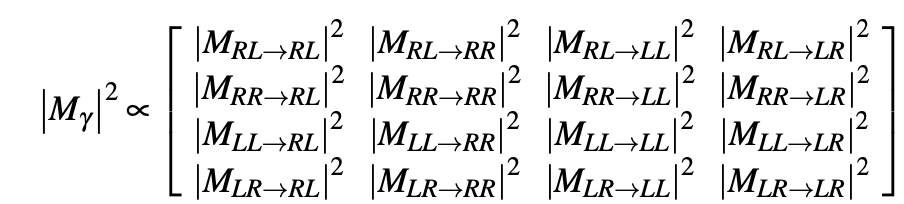 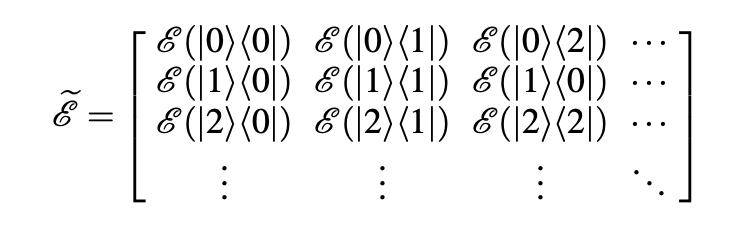 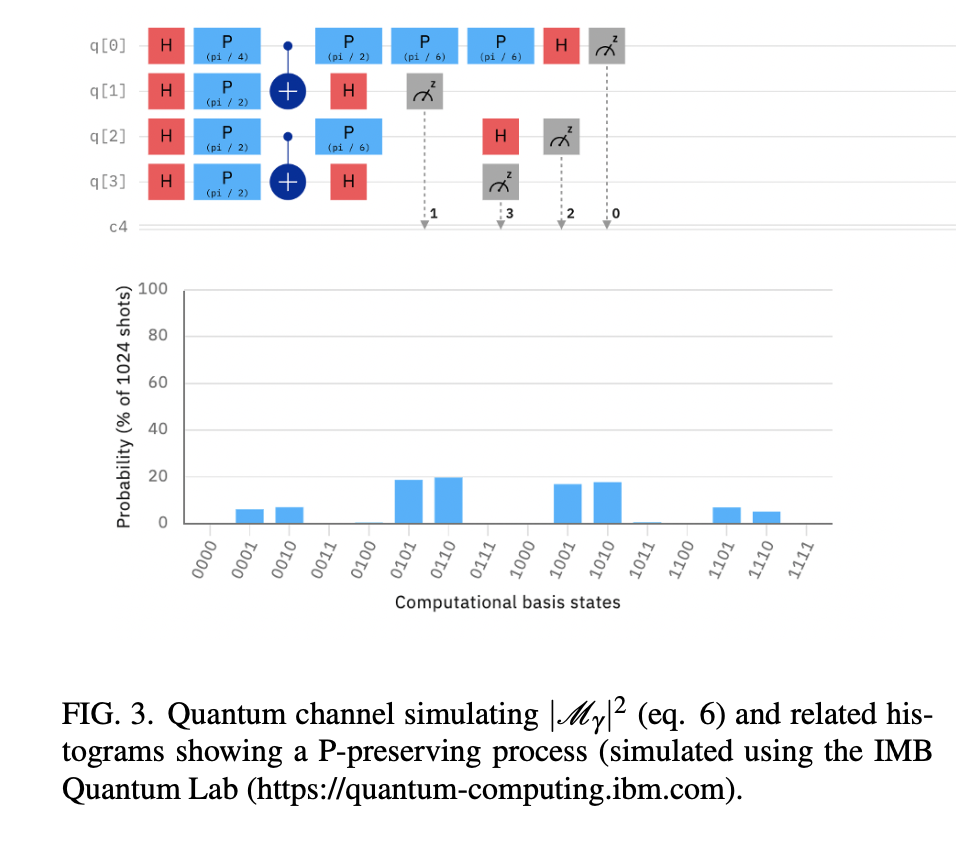 9
Constructing quantum channels
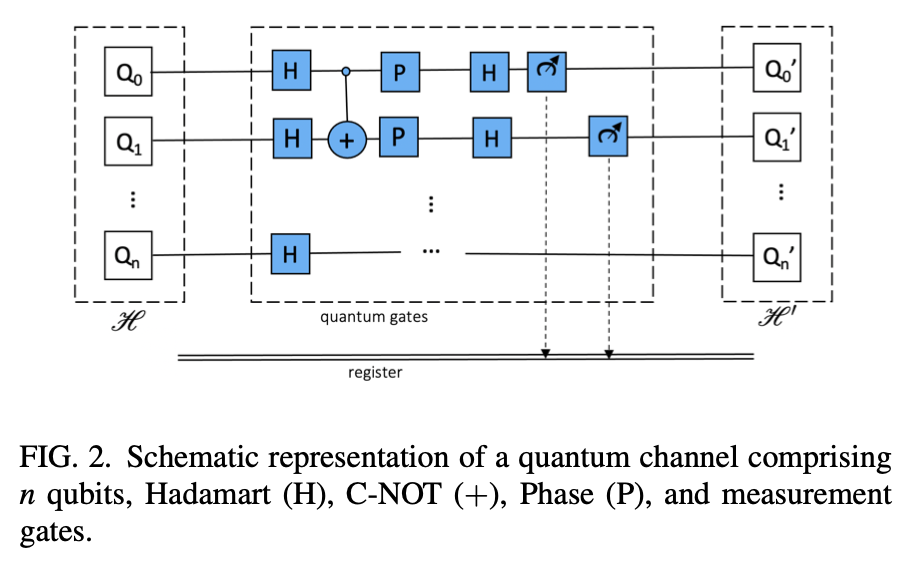 Translate obervables: (R, L)  Boolean computational basis (0,1)

Characterise each possible initial-final helicity state by a string of four digits. 

Tunable precision: Solovay-Kitaev theorem [M. Nielsen and I. Chuang, 2010]
10
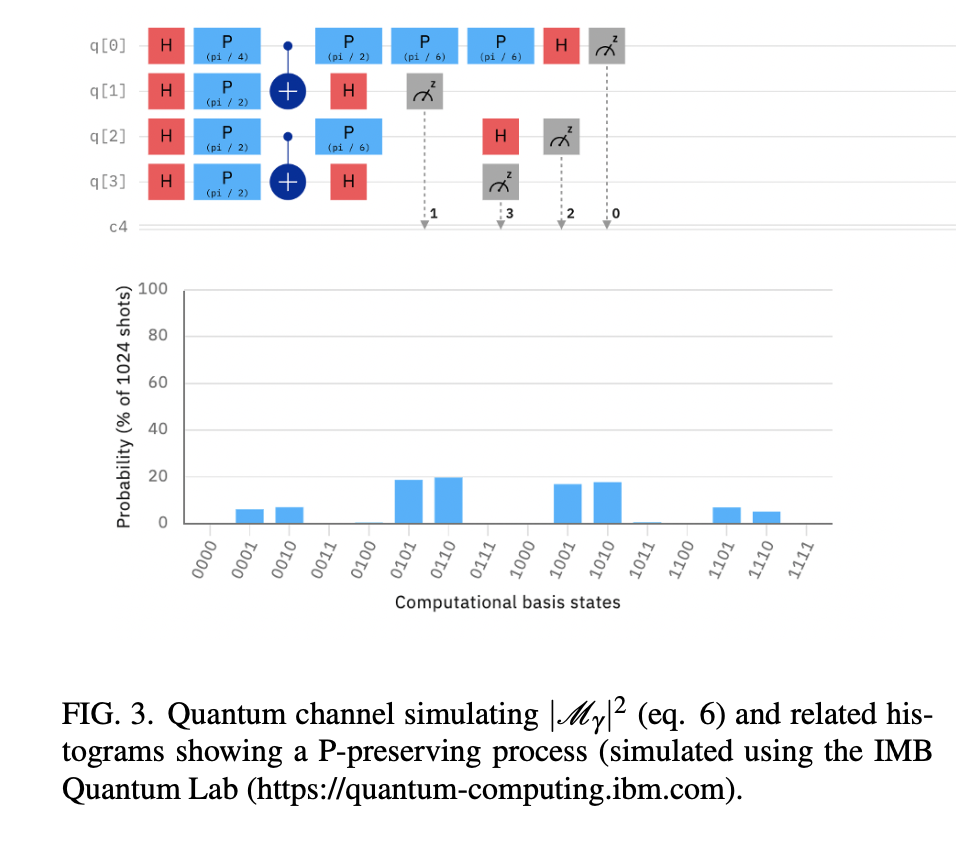 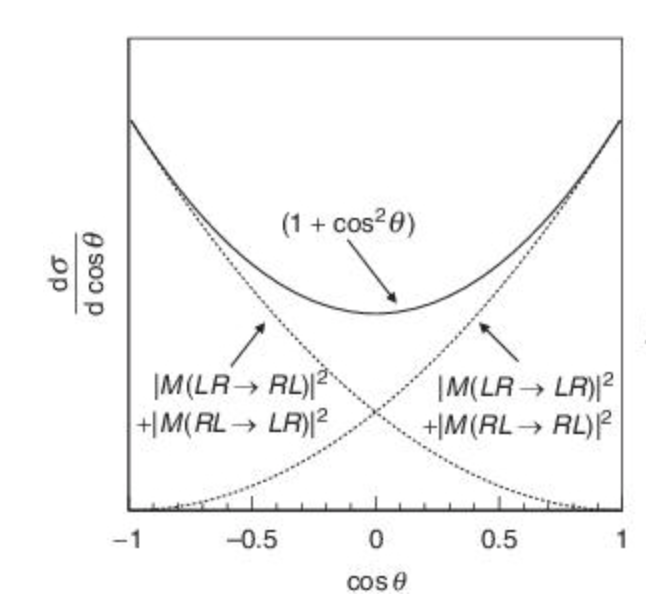 [M. Thomson, 2021]
[C. Altomonte and A.J. Barr, 2022]
11
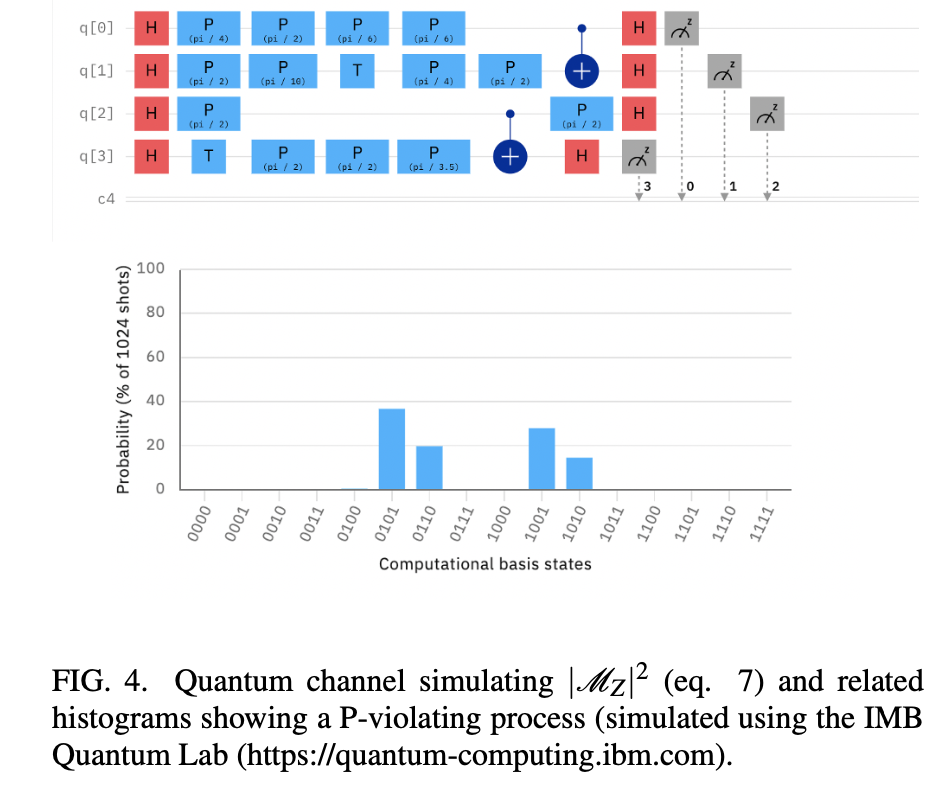 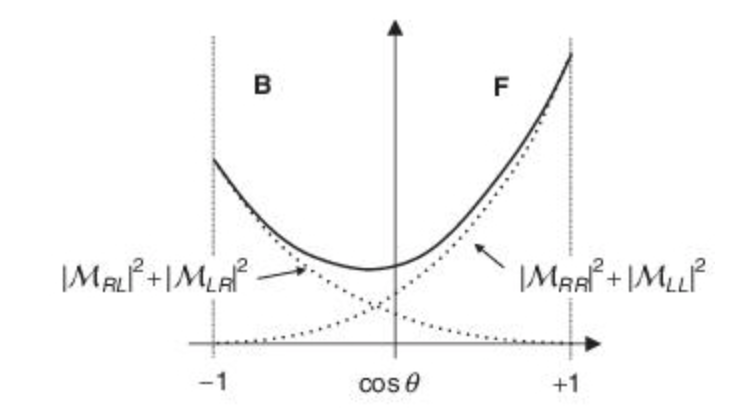 [M. Thomson, 2021]
[C. Altomonte and A.J. Barr, 2022]
12
Remarks and findings: constructing a dictionary translating between PP and QI
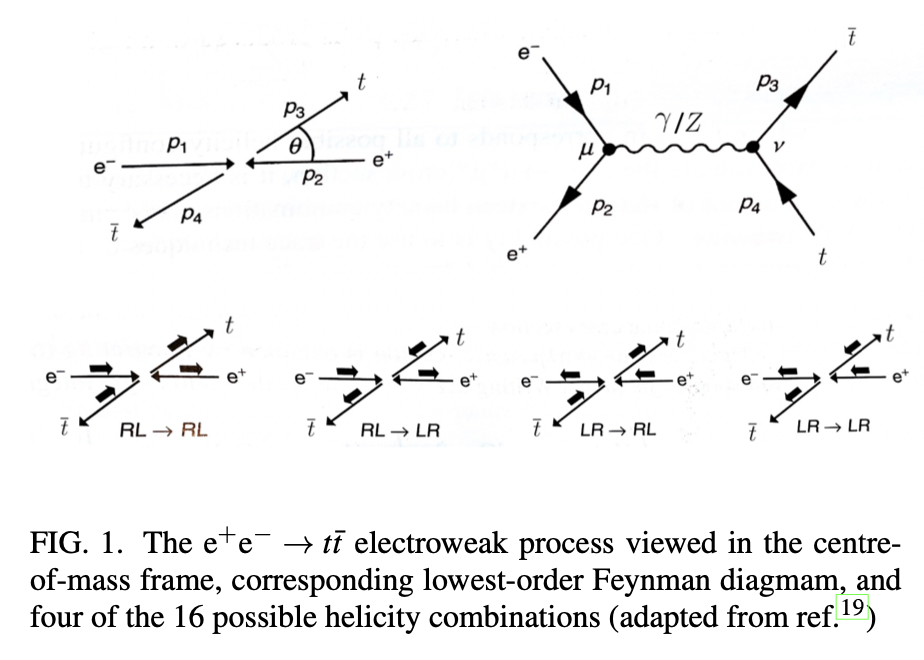 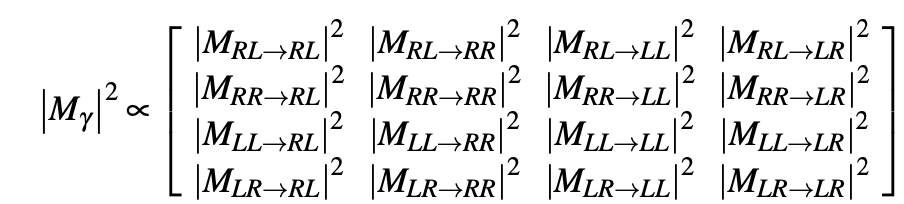 Derive
Identify
Identify
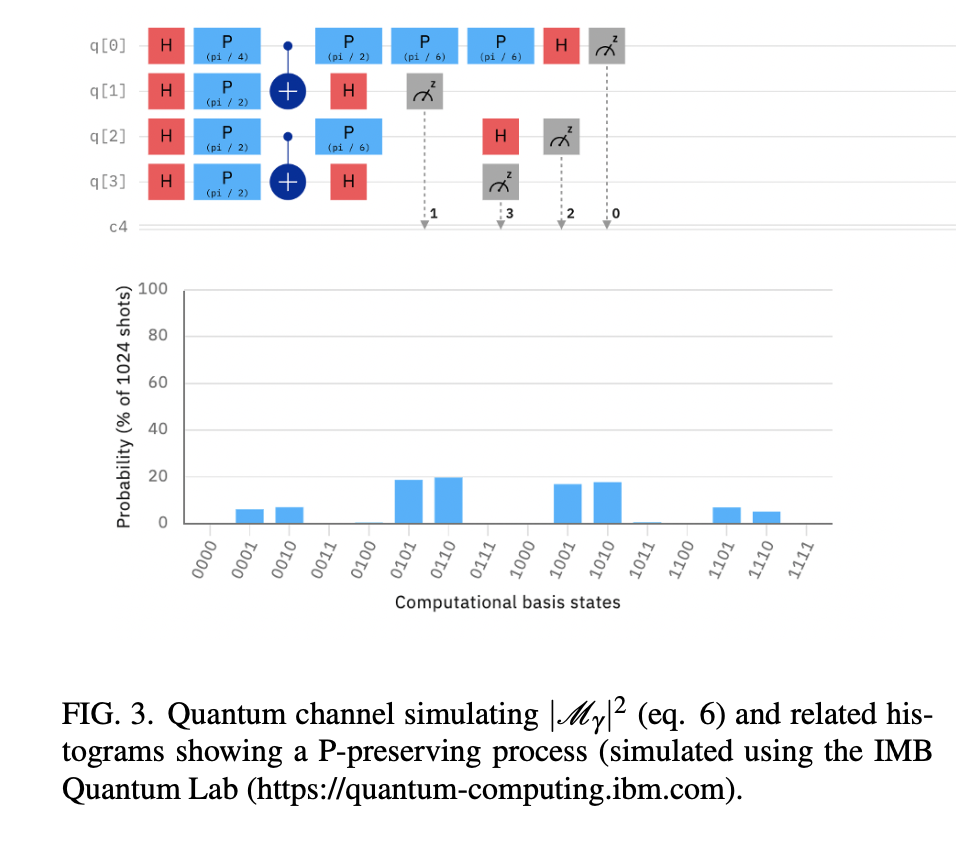 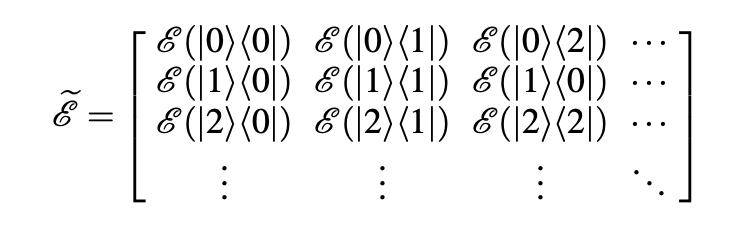 Derive
13
14
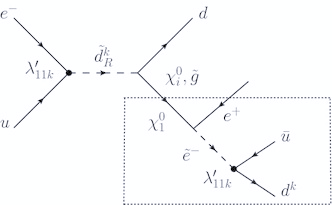 Cf. classical algorithm (eq. 1) in [I. Knowles, 1990].
 A more complex hybrid quantum-classical algorithm has been developed by
       [G. Gustafson, S. Prestel, M. Spannowsky, and S. Williams, 2022]
15
16
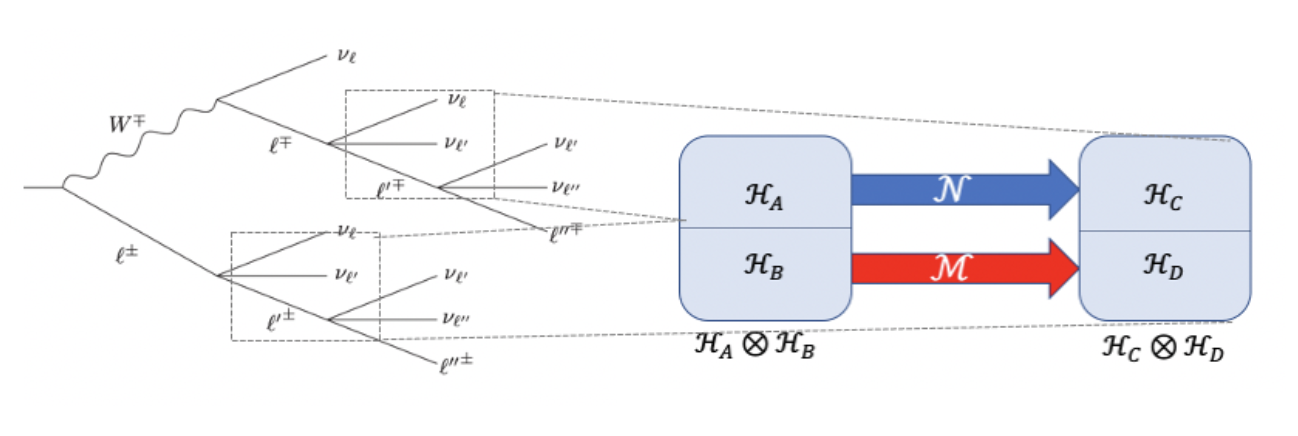 17
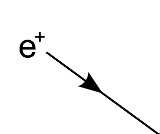 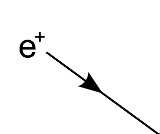 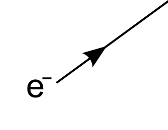 18
Extensions & applications
Higher order corrections; 

Foundational tests of QM; experimental tests of 
QI; unitarity tests;
19
Higher order corrections
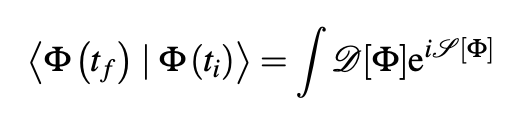 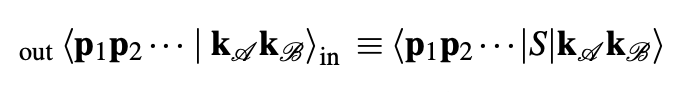 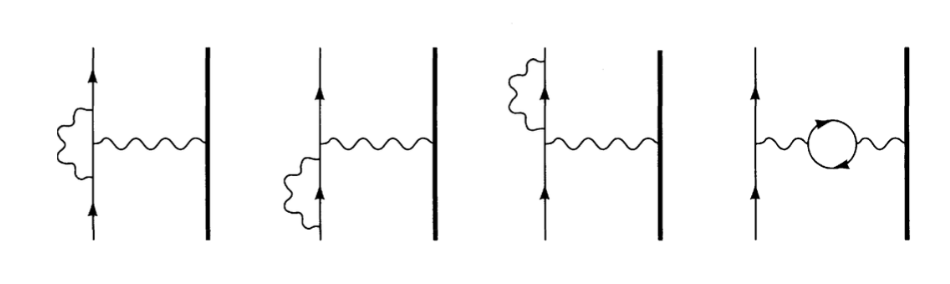 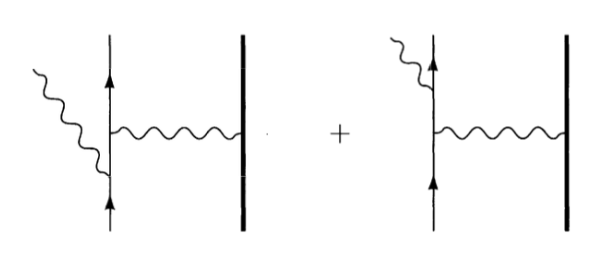 20
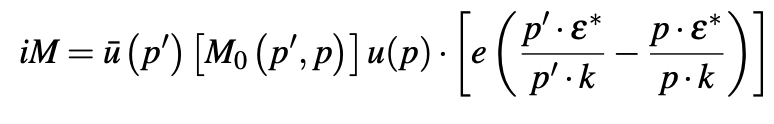 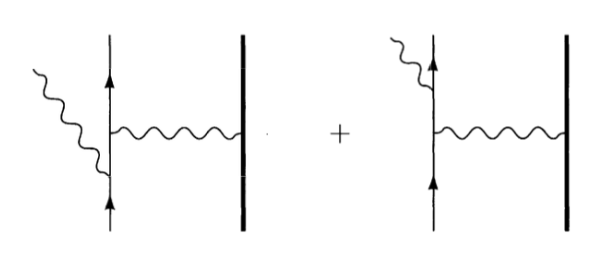 21
[A. Ekert, 2022]
22
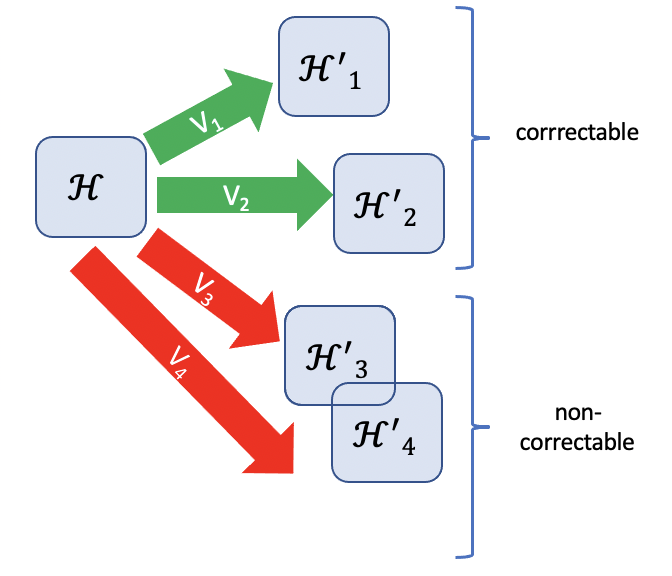 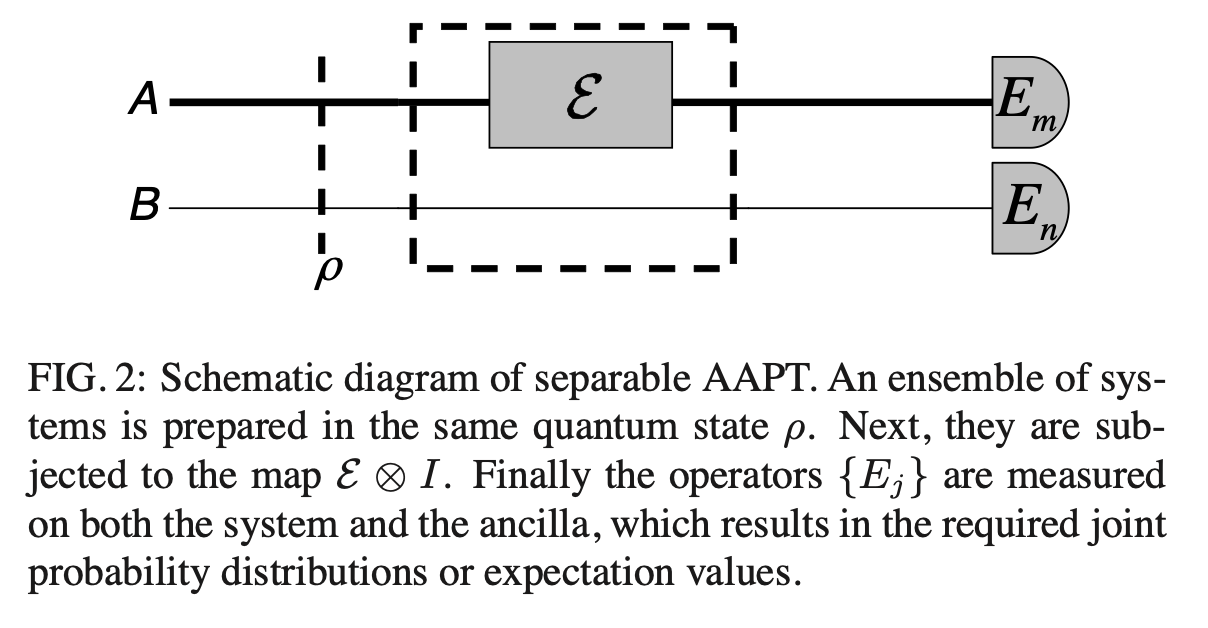 [M. Mohseni, A. T. Rezakhani, and D. . Lidar, 2008]
23
testing the foundations of quantum mechanics in particle physics colliders by identifying the collider itself as a natural quantum-information processing machine provided that quantum mechanics holds. 
performing tests of basic quantum predictions such as entanglement and quantum state and process tomography in high energy regimes 

expanding theoretical modelling into regions where the Standard Model theory is difficult to calculate perturbatively, and where phenomenological models are currently employed, by having an alternative method for performing calculations 
does not overlap with other quantum computing protocols currently applied to nuclear and particle physics, such as quantum Hamiltonian evolution simulations
24
References
H. Abramowicz et al., “Top-quark physics at the CLIC electron- positron linear collider,” Journal of High Energy Physics 2019 (2019), 10.1007/jhep11(2019)003. 
Y. Afik and J. R. M. de Nova, “Entanglement and quantum tomography with top quarks at the LHC,” The European Physical Journal Plus 136 (2021), 10.1140/epjp/s13360-021-01902-1.
C. Altomonte, and A.J. Barr, “State-channel duality applied to Particle Physics”(2022) [and the references therein], https://ora.ox.ac.uk/objects/uuid:305b89aa-959c-4544-af43-8969fc4bdb31
R. Ashby-Pickering, A. J. Barr, and A. Wierzchucka, “Quantum state tomography, entanglement detection and Bell violation prospects in weak decays of massive particles,” (2022).
A. J. Barr, “Testing Bell inequalities in Higgs boson decays,” Physics Letters B 825, 136866 (2022).
A. J. Barr, P. Caban, and J. Rembielin ́ski, “Bell-type inequalities for sys- tems of relativistic vector bosons,” (2022), arXiv:2204.11063 [quant-ph]. 
A. Delgado and K. E. Hamilton, “Unsupervised quantum circuit learning in high energy physics,” (2022).
A. Ekert, “’Introduction to quantum information’ course page,” (2022) https://zhenyucai.com/post/intro_to_qi/. . 
M. Fabbrichesi, R. Floreanini, and G. Panizzo, “Testing Bell Inequalities at the LHC with Top-Quark Pairs,” Physical Review Letters 127 (2021), 10.1103/physrevlett.127.161801.
M. Jiang, S. Luo, and S. Fu, “Channel-state duality,” Phys. Rev. A 87, 022310 (2013).
M. Mohseni, A. T. Rezakhani, and D. A. Lidar, “Quantum-process tomography: Resource analysis of different strategies,” Physical Review A 77 (2008), 10.1103/physreva.77.032322. 
M. Nielsen and I. Chuang, Quantum computation and quantum information (Cambridge university press, 2010). 
M. Thomson, Modern Particle Physics (Cambridge University Press, 2021). 
M. Wilde, Quantum Information theory (Cambridge University Press, 2017). 
S. L. Wu, et al, “Application of quantum machine learning using the quantum variational classifier method to high energy physics analysis at the LHC on IBM quantum computer simulator and hardware with 10 qubits,” Journal of Physics G: Nuclear and Particle Physics 48, 125003 (2021) 
IBM Quantum https://quantum-computing.ibm.com/lab
25